Vysoká škola technická a ekonomická 
Ústav technicko-technologický
Finanční dopad optimalizace logistických procesů v podnikuČeský dřevěný nábytek
Autor diplomové práce: 		Ing. Lenka Motejzíková
Vedoucí diplomové práce:		doc. Ing. Rudolf Kampf, Ph.D.
České Budějovice, červen 2018
OBSAH
Cíl práce
Motivace k řešení dané problematiky
Sběr dat a metodika práce
Analýza současného stavu
Návrhy opatření a závěr
Doplňující otázky
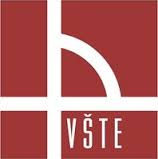 2
CÍL PRÁCE
„Cílem práce je analyzovat logistické procesy v podniku Český dřevěný nábytek, následně tyto procesy optimalizovat a ekonomicky vyhodnotit.“
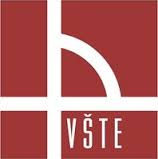 3
MOTIVACE K ŘEŠENÍ DANÉ PROBLEMATIKY
Ověření teoretických znalostí v praxi
Subjektivní zájem o výsledky analýzy
Možnost prakticky pomoci danému podniku
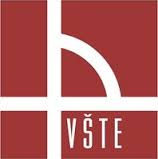 4
SBĚR DAT A METODIKA PRÁCE
Sběr dat
Analýza interních dokumentů
Pozorování a dotazníkové šetření
Metodika práce
Finanční analýza
Strom současné reality
SWOT analýza
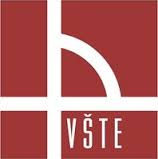 5
PŘEDSTAVENÍ PODNIKU
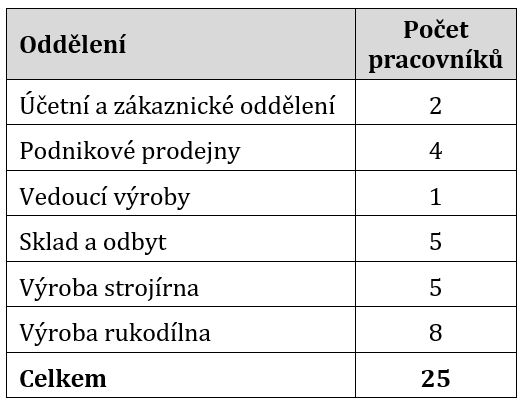 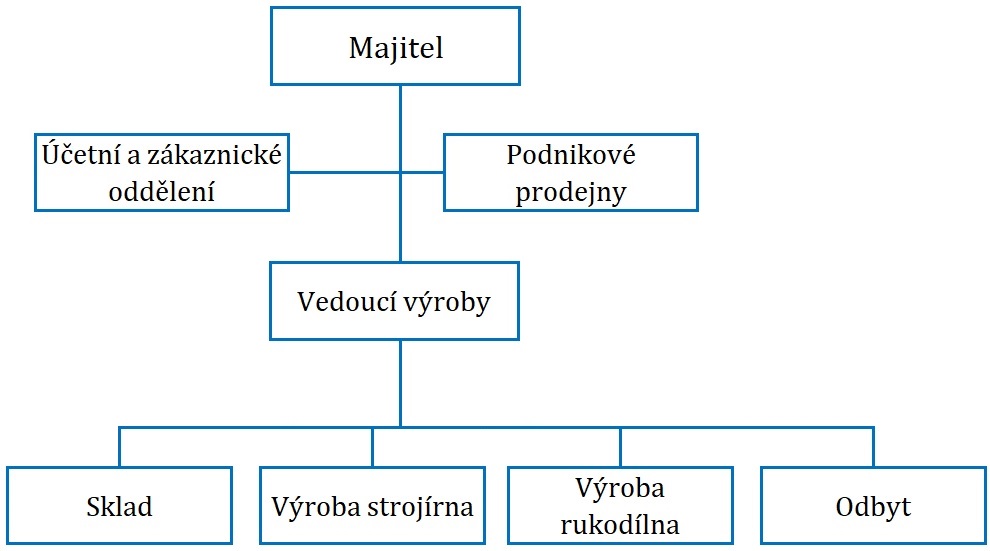 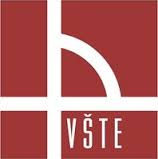 6
DOTAZNÍKOVÉ ŠETŘENÍ
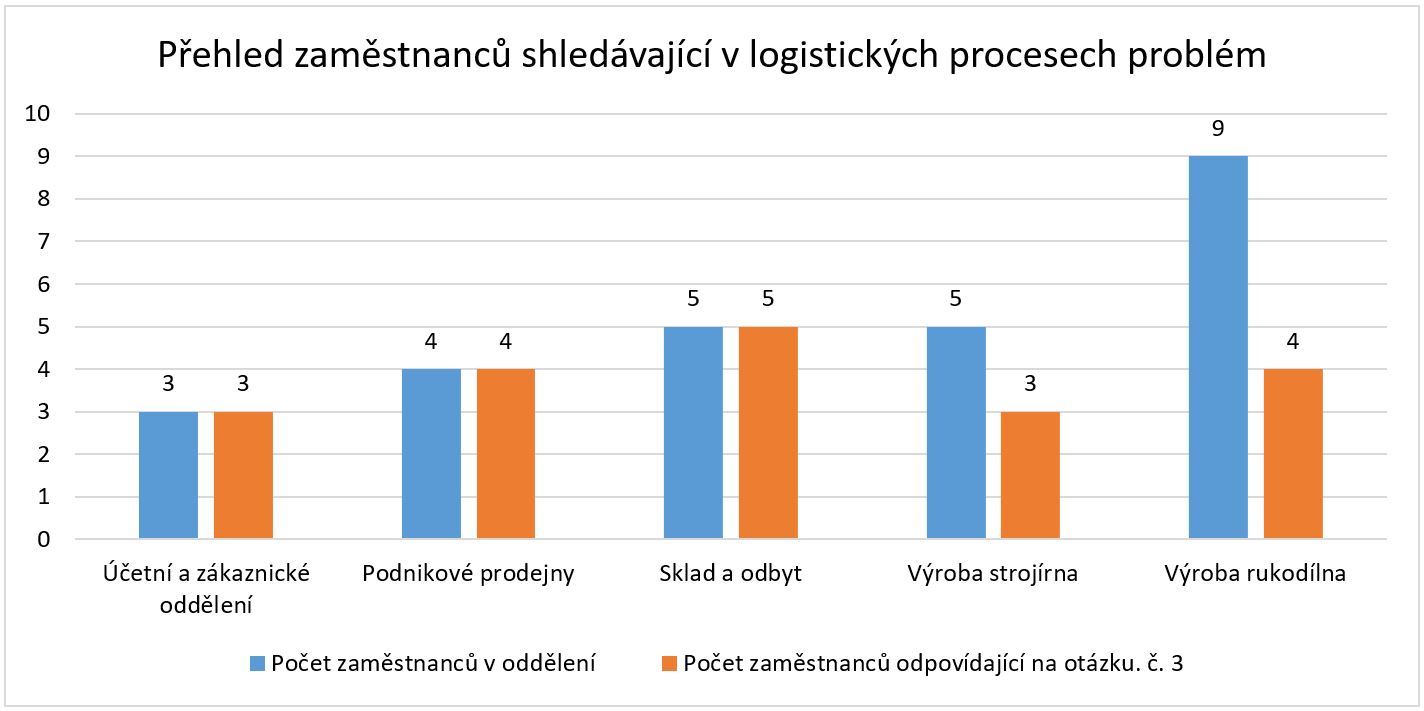 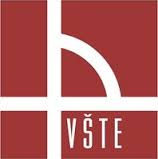 7
STROM  SOUČASNÉ    REALITY
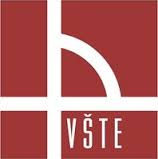 8
NÁVRHY OPATŘENÍ
Vysoké náklady na mzdy a dopravu
 Outsourcing

Nedostatečná mechanizační technika
 Pořízení VZV
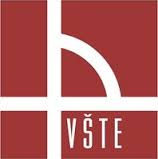 9
FINANČNÍ ANALÝZA
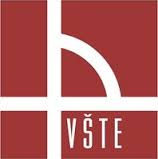 10
DOPLŇUJÍCÍ OTÁZKY VEDOUCÍHO PRÁCE
Budou se výsledky DP aplikovat?

Podrobně vysvětlete použité metody a uveďte důvody jejich aplikace v kontextu s cílem práce.
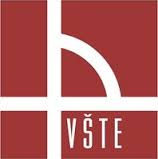 11
DOPLŇUJÍCÍ OTÁZKY OPONENTA PRÁCE
Ztotožňuje se autorka s rozvržením vah hodnocení SWOT a proč?
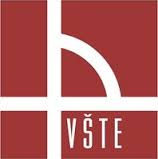 12
DOPLŇUJÍCÍ OTÁZKY OPONENTA PRÁCE
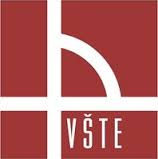 13
DĚKUJI ZA POZORNOST!